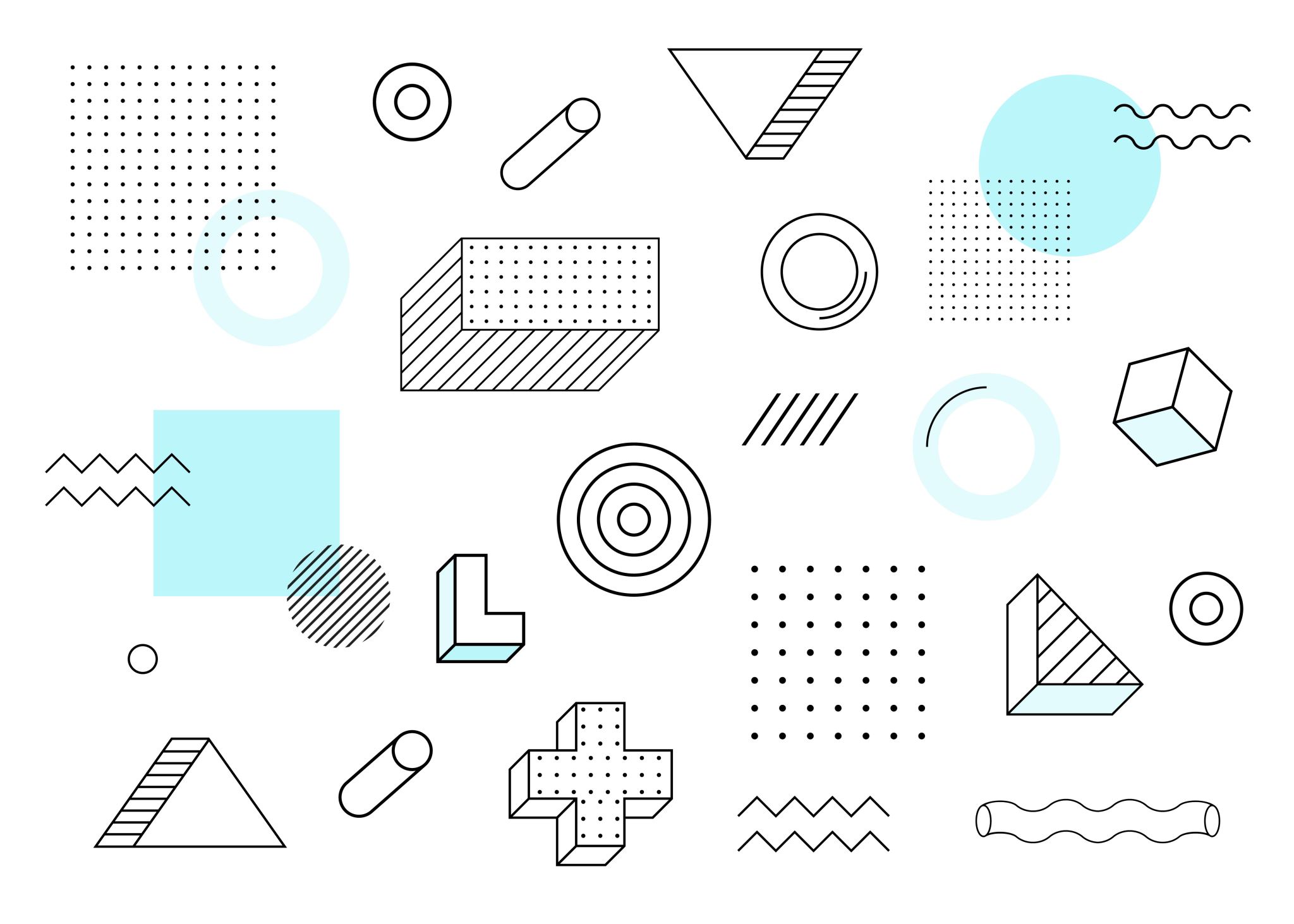 Negative Spacehttps://www.youtube.com/watch?app=desktop&v=ExeekGarOzo
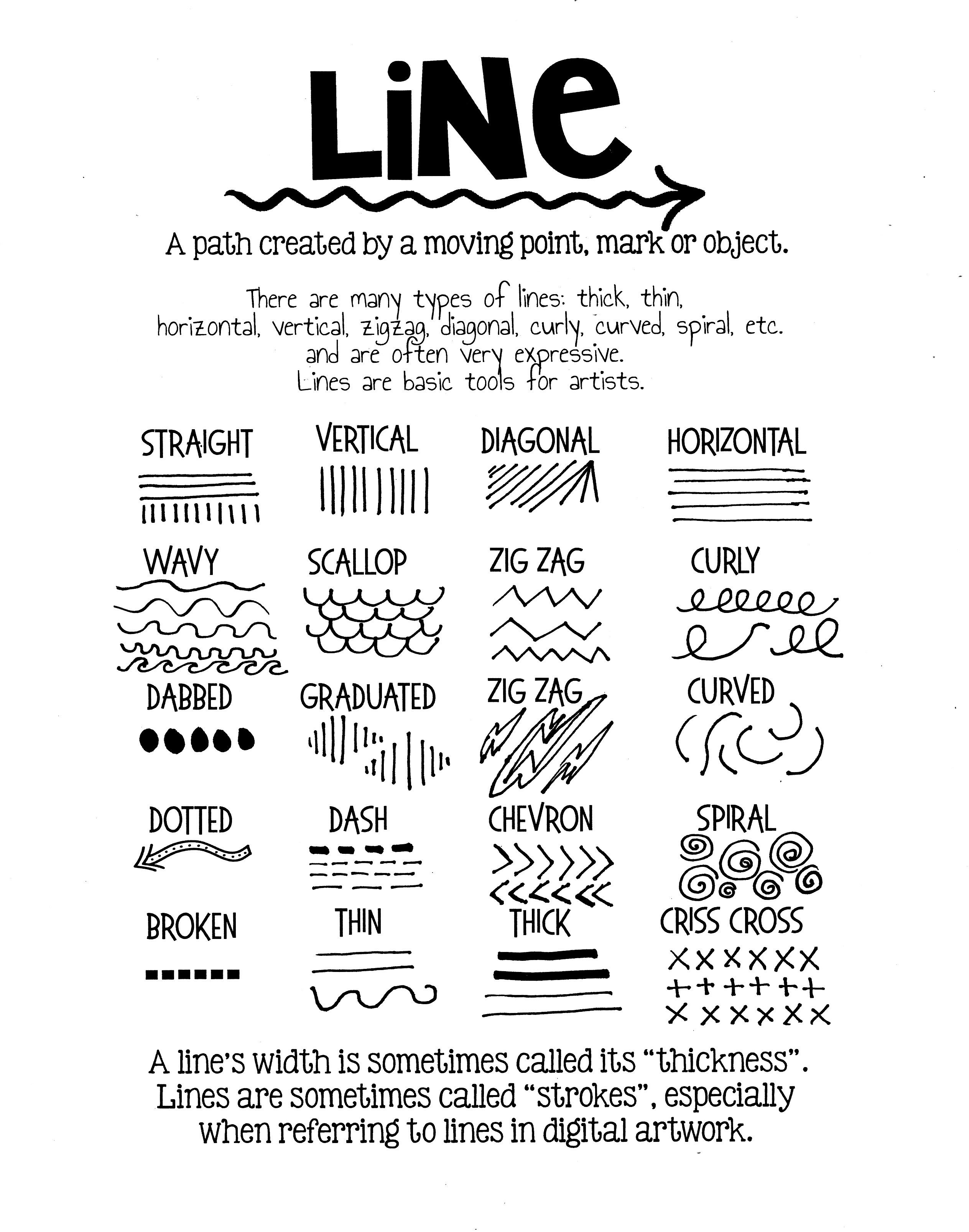 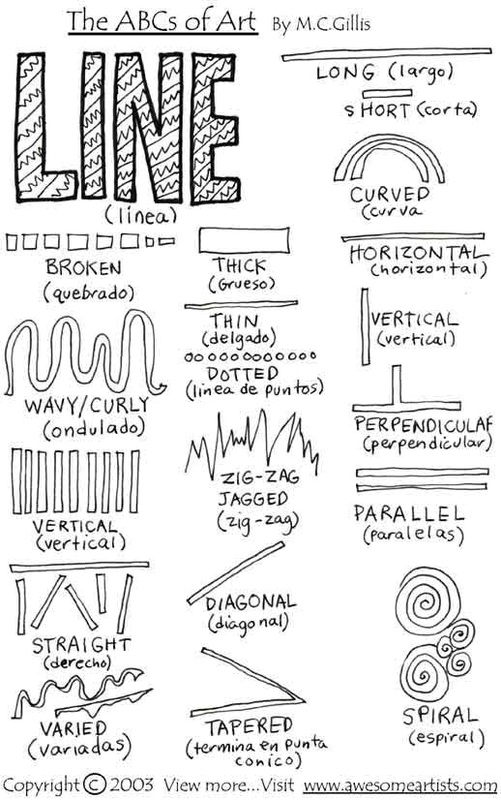 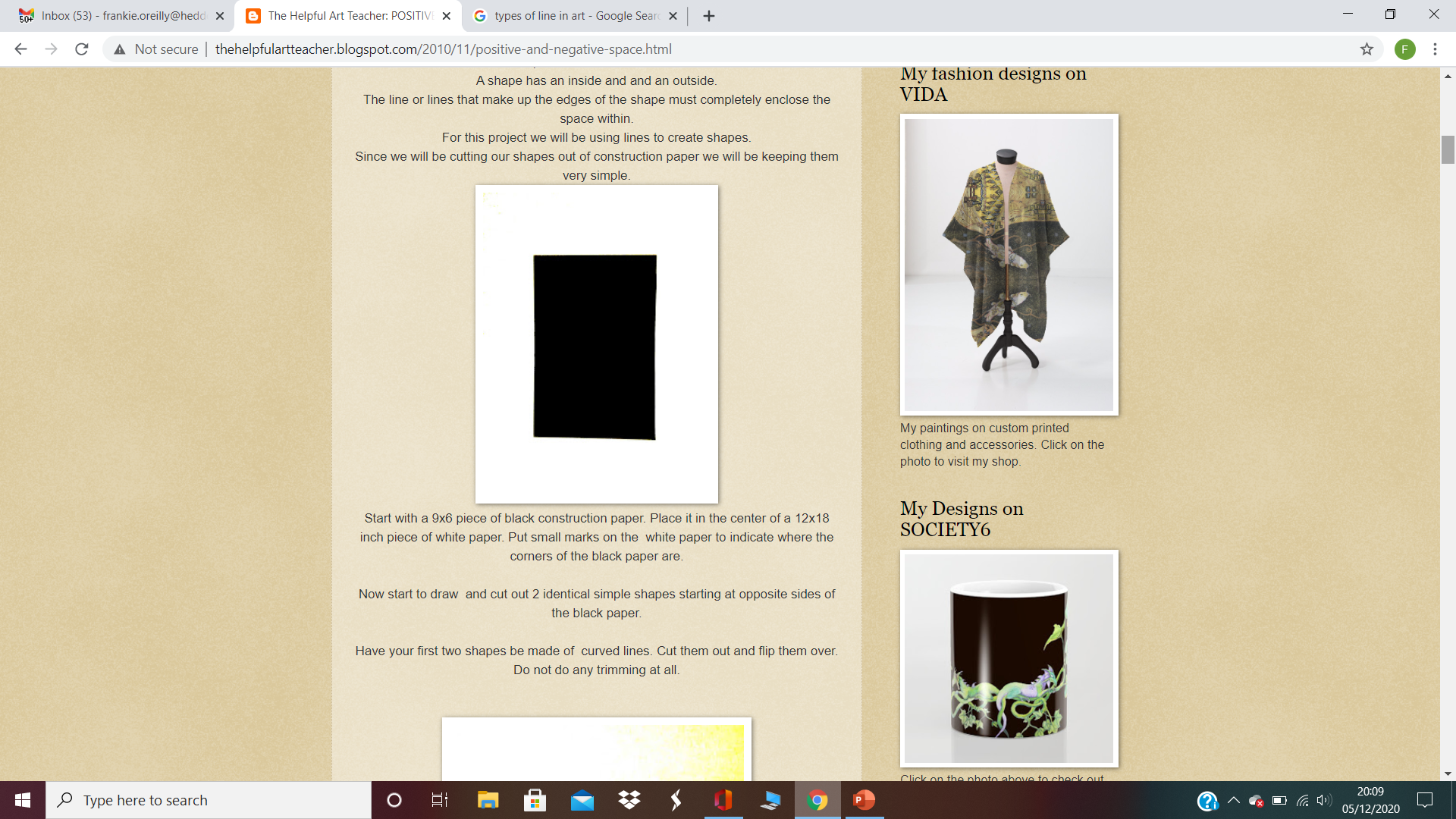 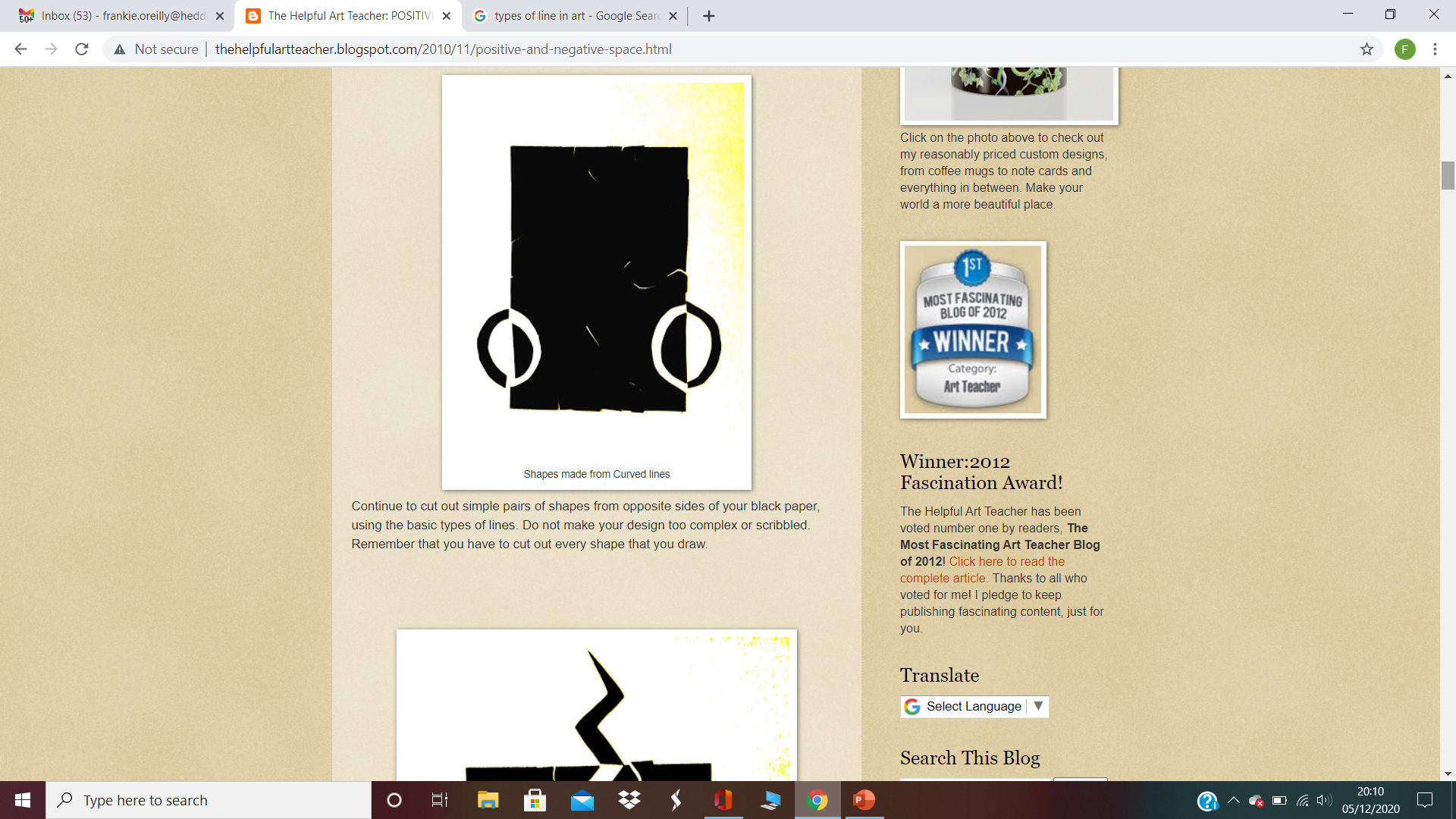 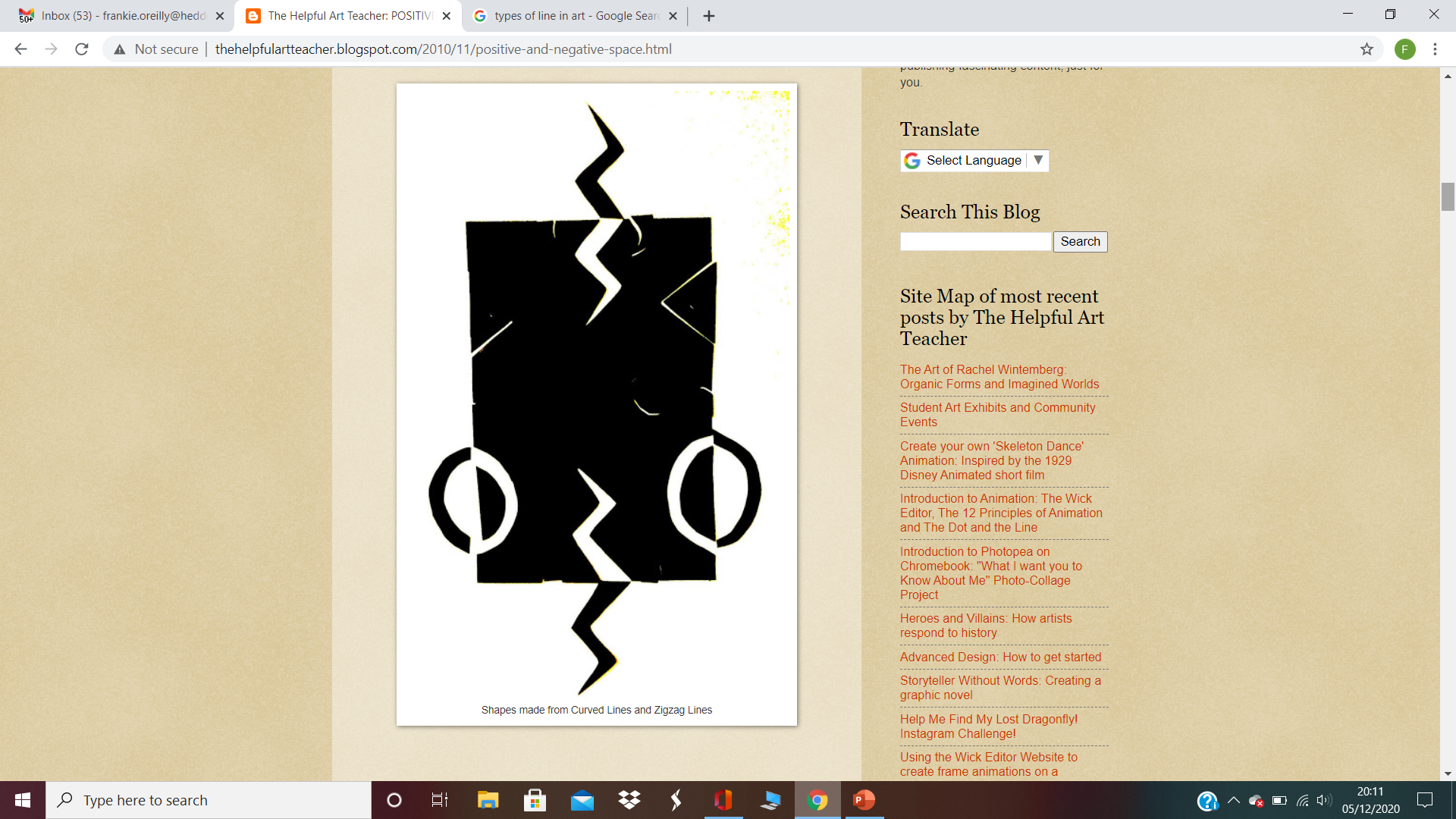 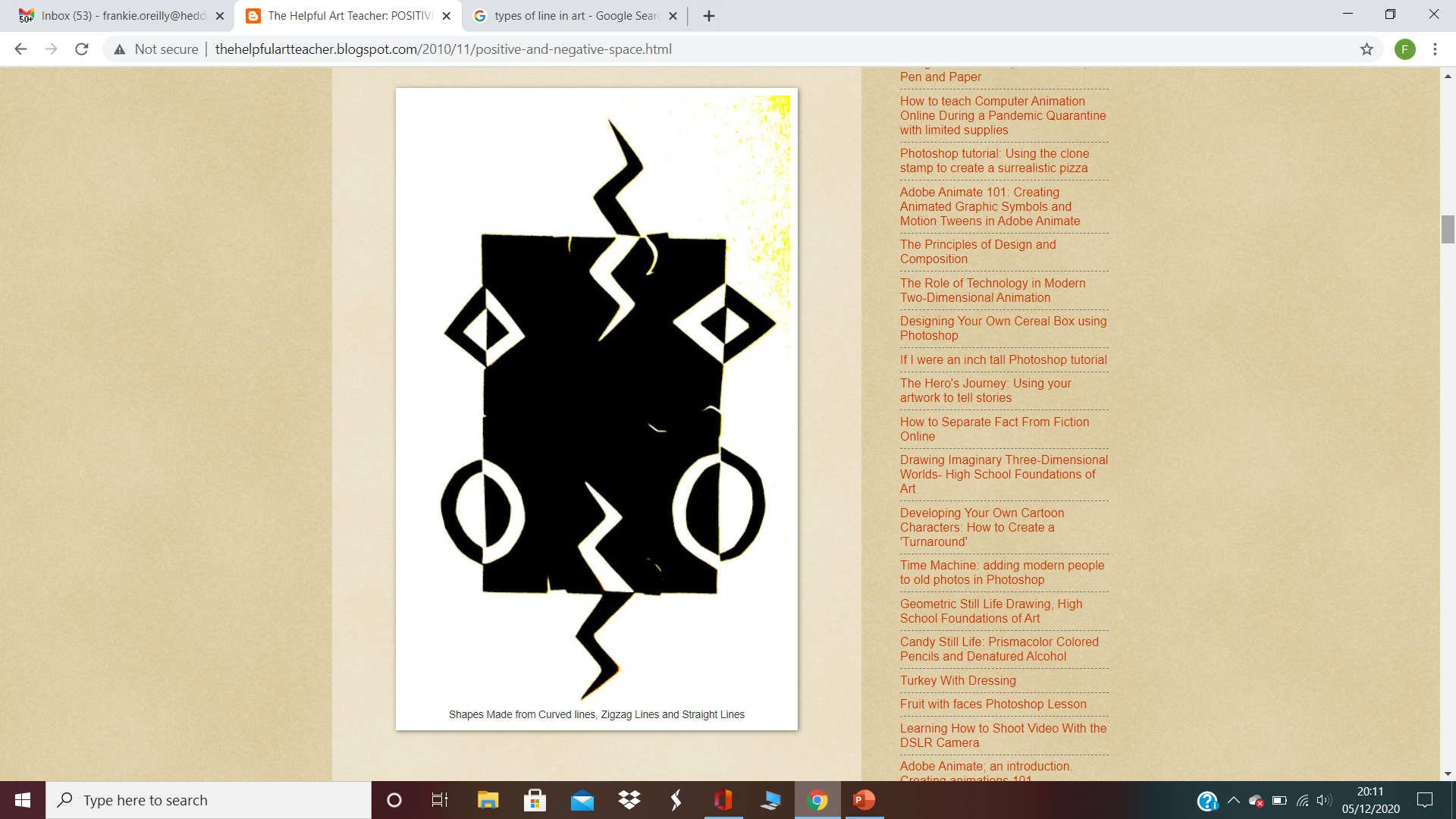 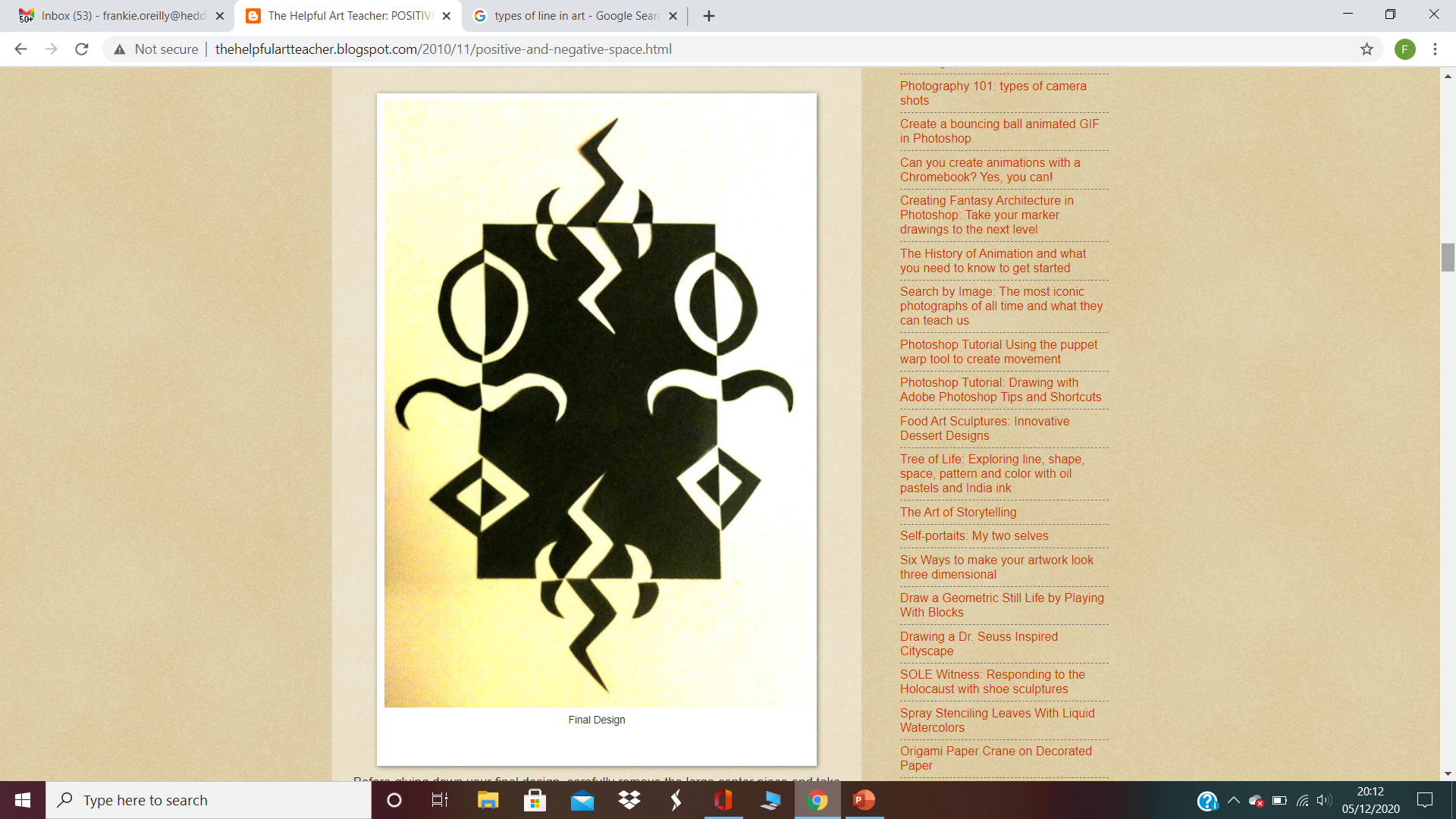 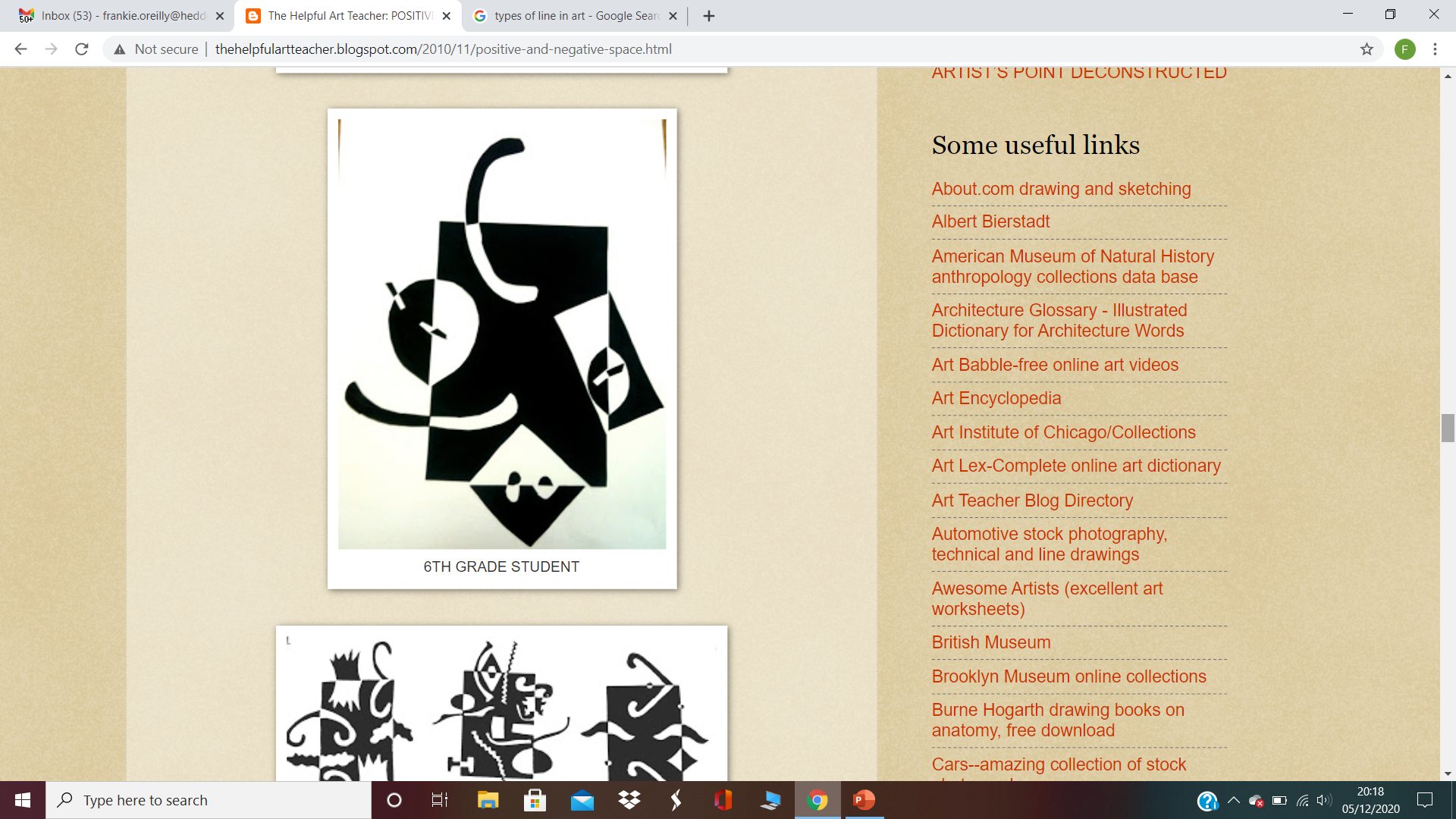 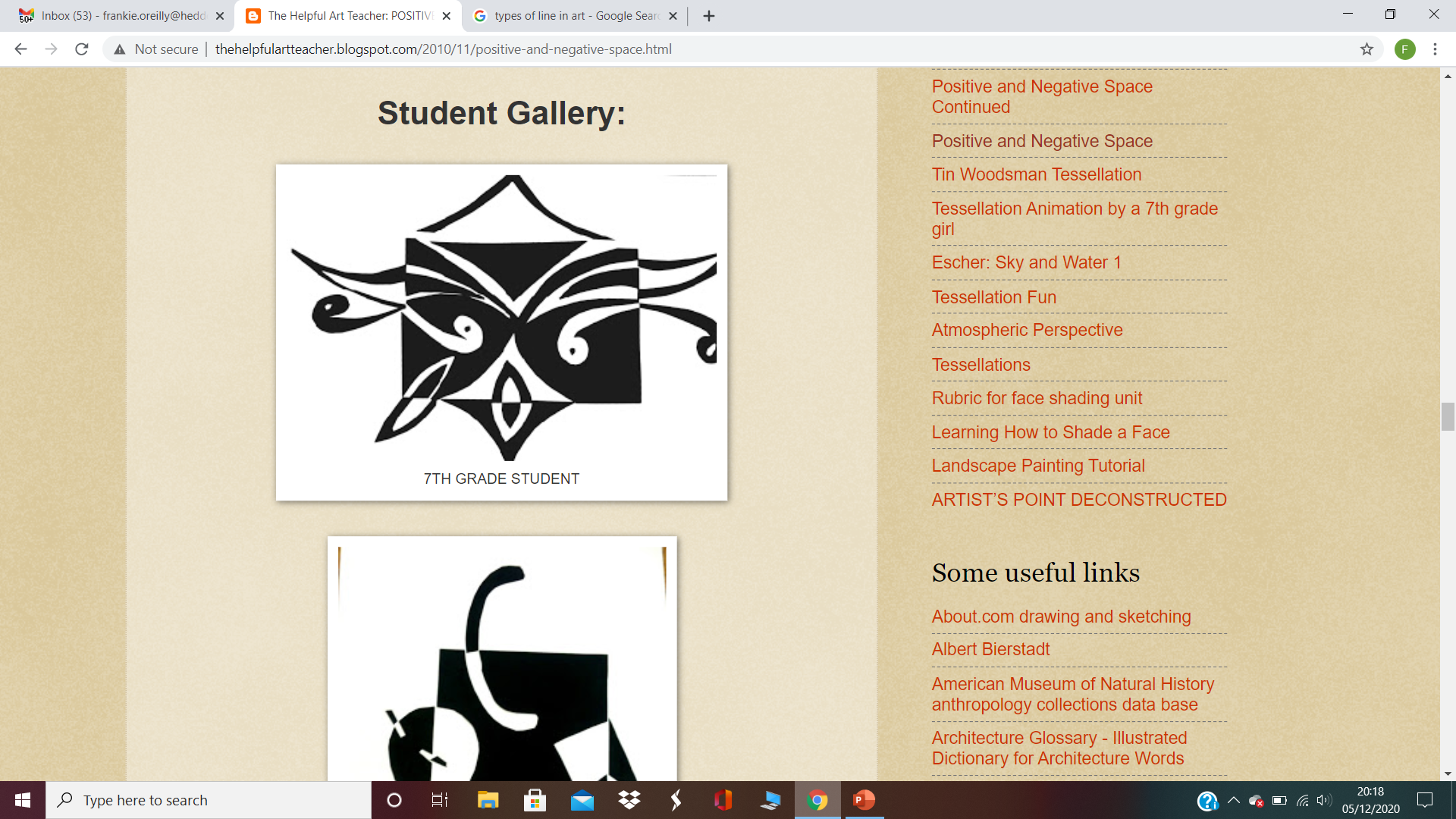 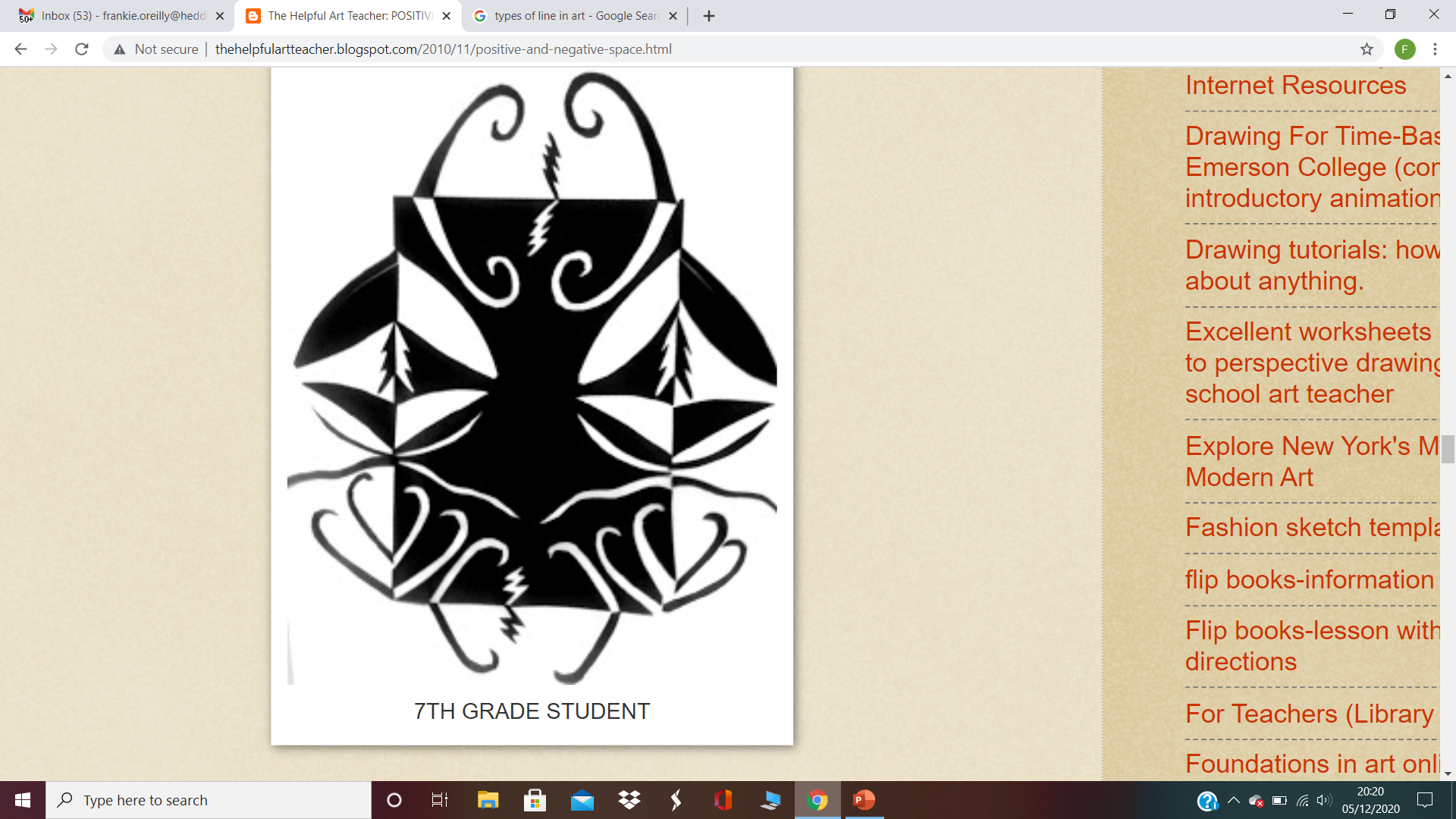 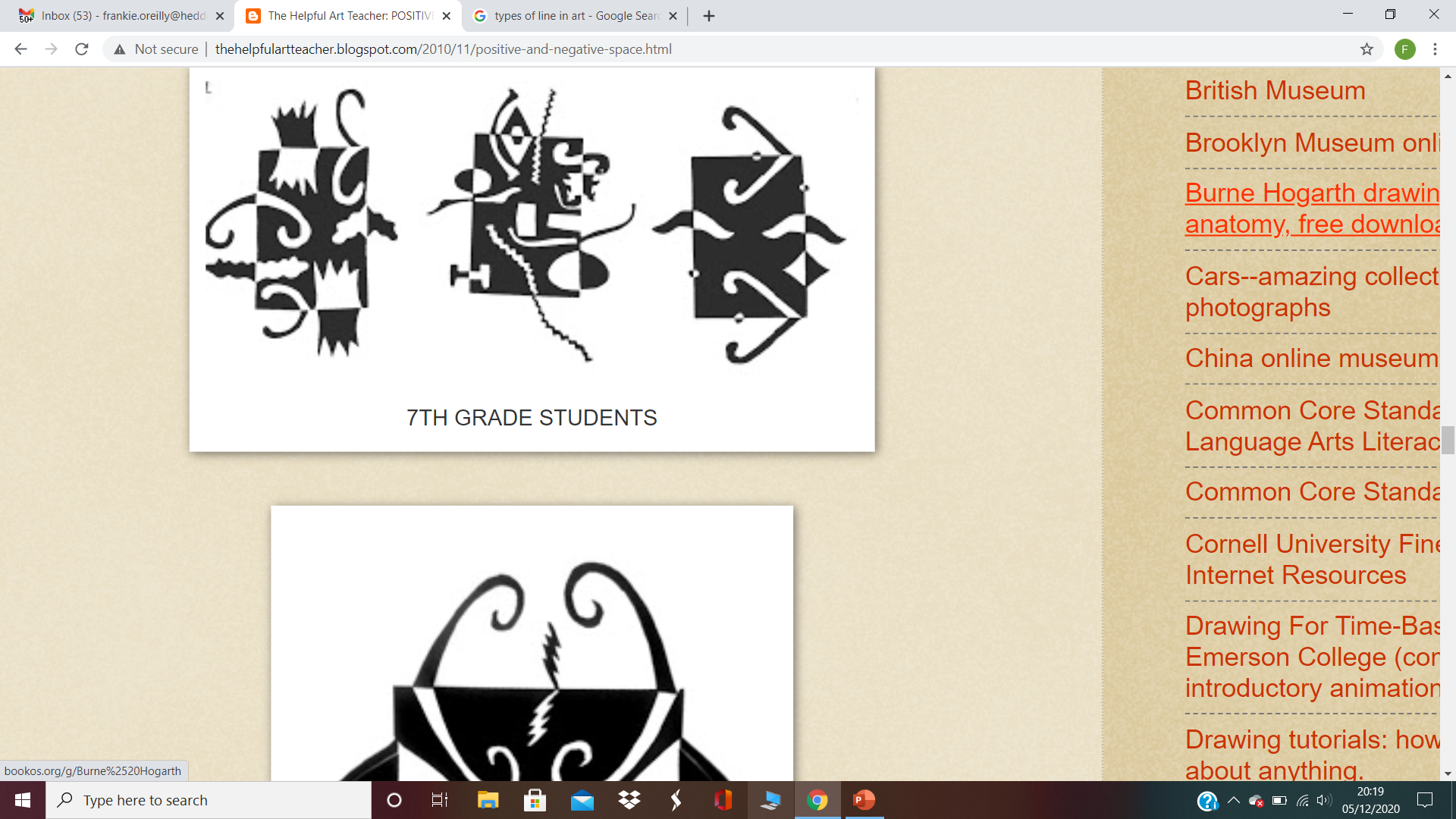 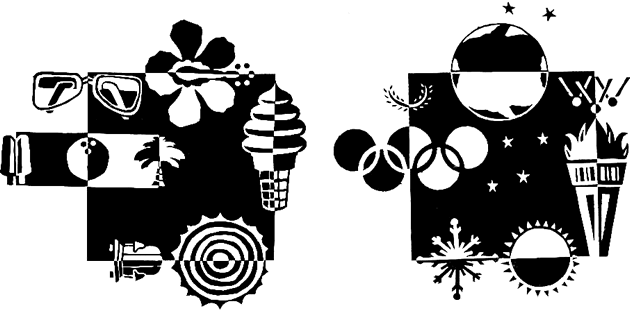 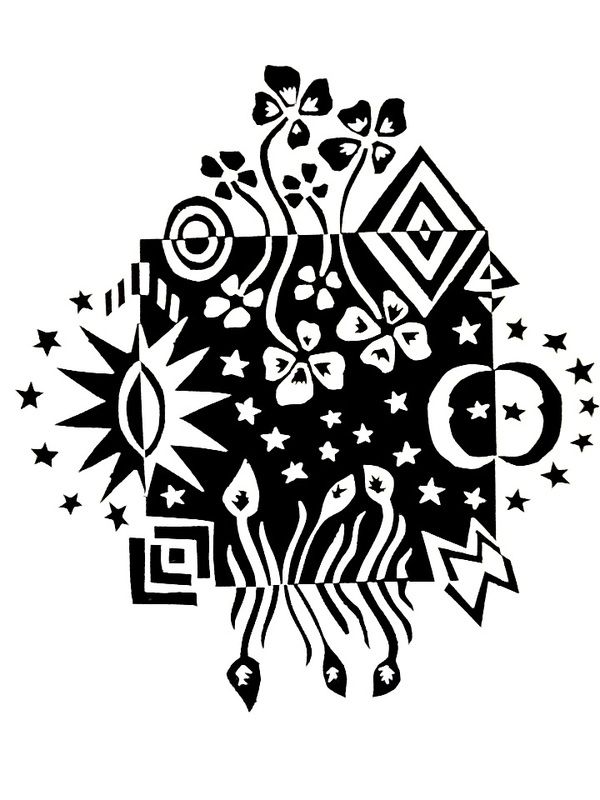 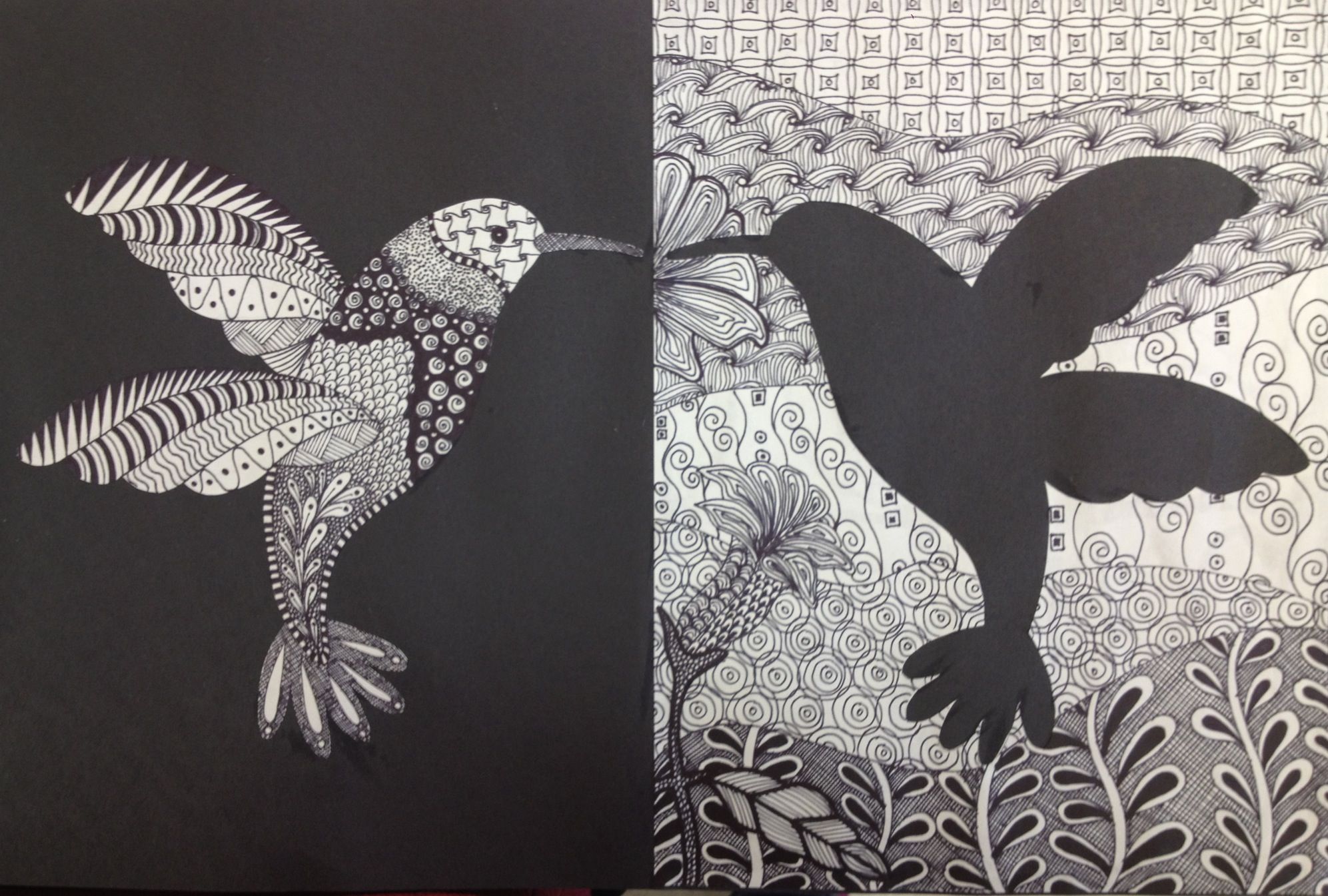 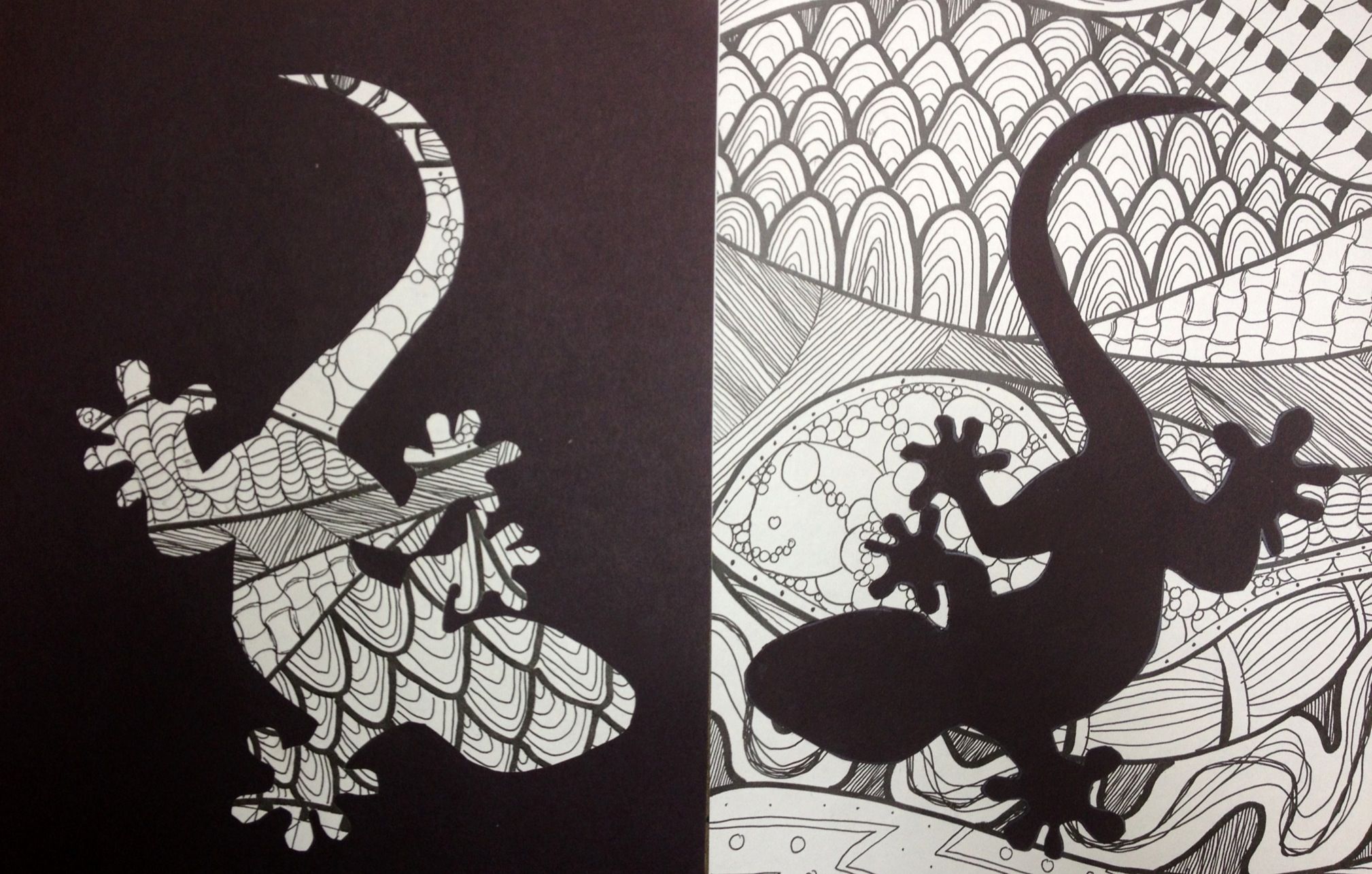 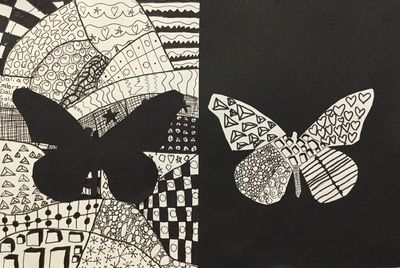 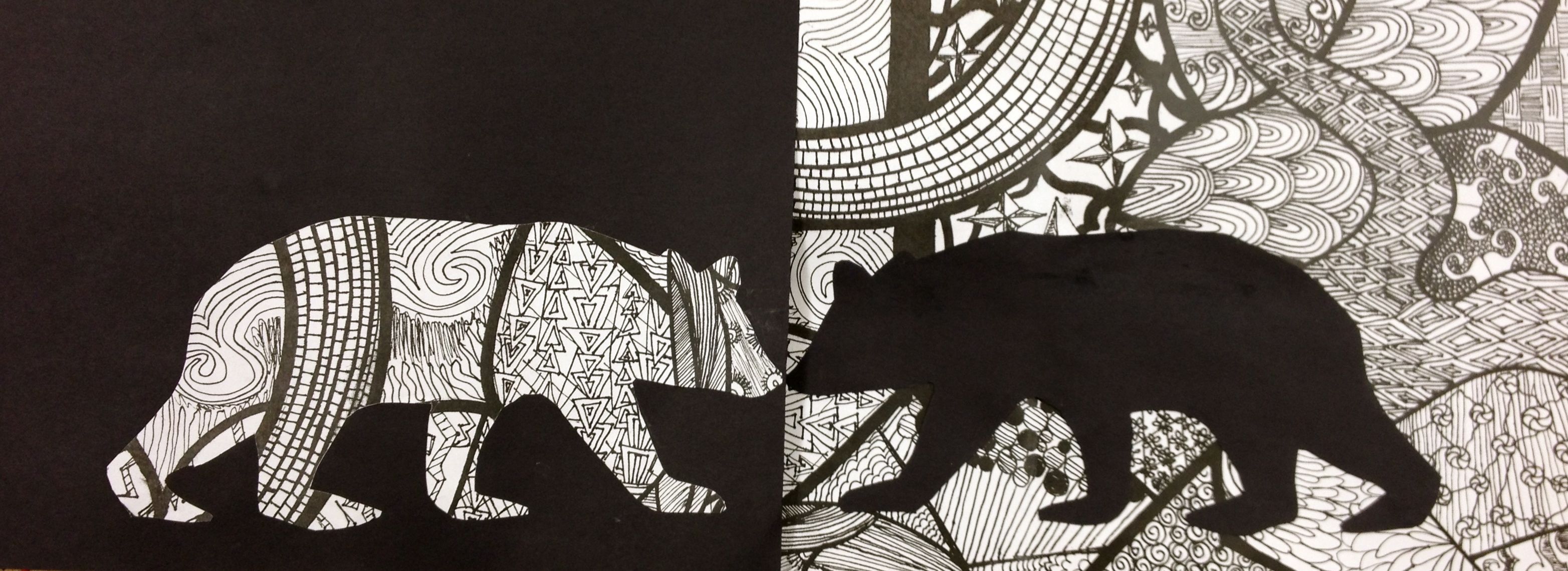